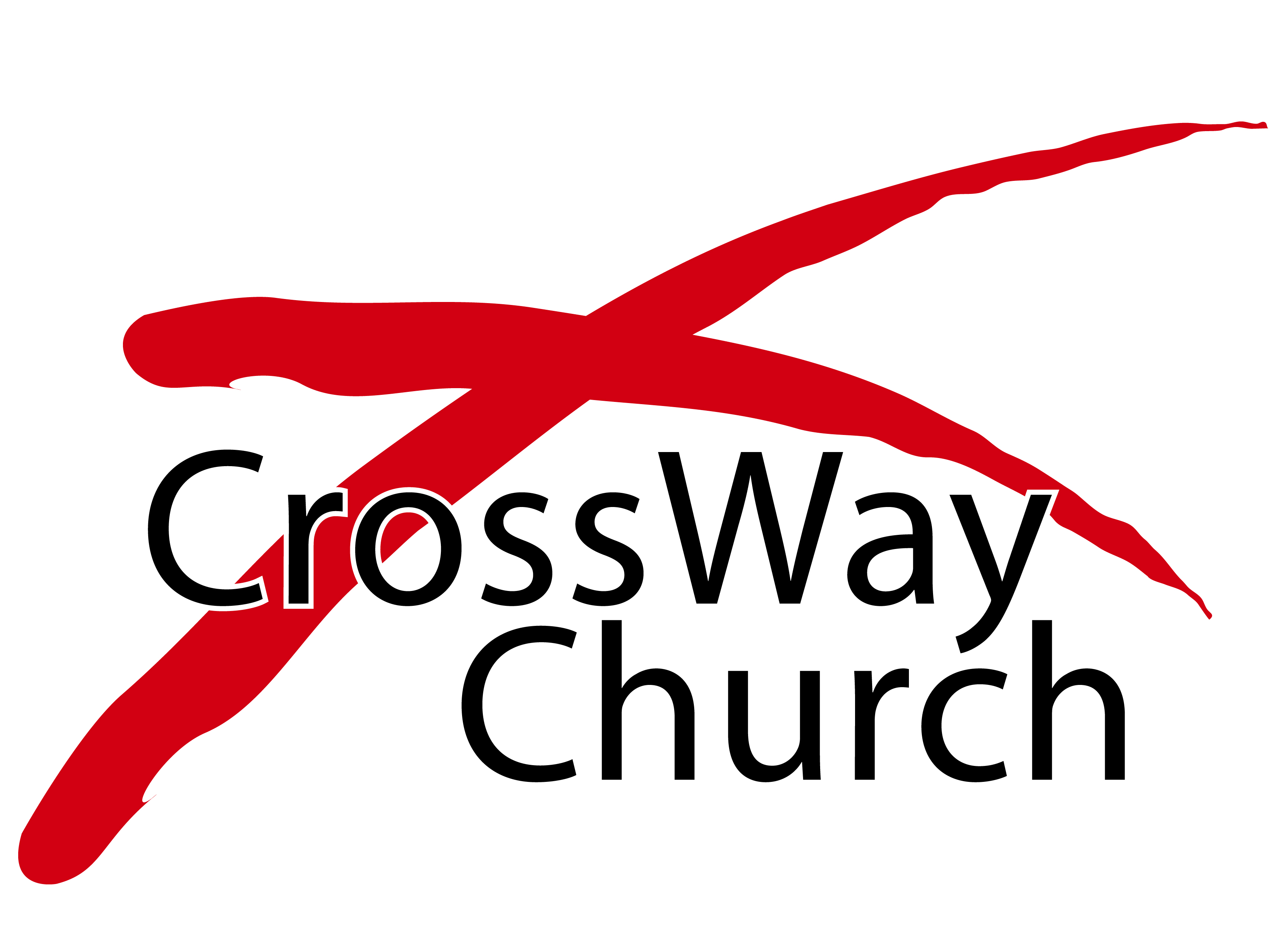 Sharing Our Faith—Jesus’ Way
A Special Message
John 4:4-42
© January 24, 2016
Wade Harlan
SHARING OUR FAITH—JESUS’ WAY
“Mention the word “Evangelism” and many people feel a lot of guilt.

Christians also have real fears of failure in evangelism =  being rejected, offending the other party, and of being embarrassed by not having a good answer.
[Speaker Notes: My goal is to encourage, in China its very different.,   Xmas, Easter, how to get God’s blessing, don’t have to win a hearing (guy invited to hear friend presentation on why buy a certain brand of tampons.
Often because they have the wrong goal.]
SHARING OUR FAITH—JESUS’ WAY
“Success in evangelism is sharing 
the Gospel by the leading of the Holy Spirit 
and leaving the results to God.”
(Bill Bright, founder of Cru)


“Success in evangelism is sharing truth 
about God by the leading and power of the
Holy Spirit and leaving the results to God.”
[Speaker Notes: In China we’d make a point to celebrate each time we shared
Was led by the Holy Spirit in sharing with a JW this]
SHARING OUR FAITH—JESUS’ WAY
Let’s learn from greatest evangelist ever. 
Jesus’ encounter with the Samaritan woman.

And he had to pass through Samaria.John 4:4

* Principle:
We need to be LED BY GOD and have HIS COMPASSION for people. (John 4:4)
[Speaker Notes: The Samaritans were hated as half-breeds. They had intermarried with the Gentile people in the land and worshipped their idols.
Others didn’t go there.]
SHARING OUR FAITH—JESUS’ WAY
5 So he came to a town of Samaria called Sychar, near the field that Jacob had given to his son Joseph. 6 Jacob’s well was there; so Jesus, wearied as he was from his journey, was sitting beside the well. It was about the sixth hour. 7 A woman from Samaria came to draw water. Jesus said to her, “Give me a drink.” 8 (For his disciples had gone away into the city to buy food.) 

* Principle:
If you want to share truth about God, you must OPEN YOUR MOUTH. 
Treat those you speak to WITH RESPECT.
[Speaker Notes: 1 Pet 3:15, 16
We must intentionally go to where the lost are, engage them in conversation, accept their hospitality.]
SHARING OUR FAITH—JESUS’ WAY
A Common Process of Making Disciples

 strangers        
		 
	       	 acquaintances        
				            
				friends
								            
					       believers         

							   disciples
SHARING OUR FAITH—JESUS’ WAY
15…but in your hearts honor Christ the Lord as holy, always being prepared to make a defense to anyone who asks you for a reason for the hope that is in you; yet do it with gentleness and respect, 16 having a good conscience, so that, when you are slandered, those who revile your good behavior in Christ may be put to shame.1 Peter 3:15-16
SHARING OUR FAITH—JESUS’ WAY
9 The Samaritan woman said to him, “How is it that you, a Jew, ask for a drink from me, a woman of Samaria?” (For Jews have no dealings with Samaritans.) 10 Jesus answered her, “If you knew the gift of God, and who it is that is saying to you, ‘Give me a drink,’ you would have asked him, and he would have given you living water.” 

* Principle:
Throw out some “BAIT” and attempt to turn the conversation toward spiritual things.
[Speaker Notes: 1 Pet 3:15, 16
We must intentionally go to where the lost are, engage them in conversation, accept their hospitality.]
SHARING OUR FAITH—JESUS’ WAY
11 The woman said to him, “Sir, you have nothing to draw water with, and the well is deep. Where do you get that living water? 12 Are you greater than our father Jacob? He gave us the welland drank from it himself, as did his sons and his livestock.” 13 Jesus said to her, “Everyone who drinks of this water will be thirsty again, 14 but whoever drinks of the water that I will give him will never be thirsty again.The water that I will give him will become in him a spring of water wellingup to eternal life.” 15 The woman said to him, “Sir, give me this water,so that I will not be thirsty or have to come here to draw water.”

* Principle:
Share about THE BENEFITS of faith in Christ. 
Use STORIES to make the Gospel clear to them.
[Speaker Notes: 1 Pet 3:15, 16
We must intentionally go to where the lost are, engage them in conversation, accept their hospitality.]
SHARING OUR FAITH—JESUS’ WAY
16 Jesus said to her, “Go, call your husband, and come here.” 17 The woman answered him, “I have no husband.” Jesus said to her, “You are right in saying, ‘I have no husband’; 18 for you have had five husbands, and the one you now have is not your husband. What you have said is true.” 

* Principle:
Don’t neglect to bring up SIN.
[Speaker Notes: 1 Pet 3:15, 16
We must intentionally go to where the lost are, engage them in conversation, accept their hospitality.]
SHARING OUR FAITH—JESUS’ WAY
19 The woman said to him, “Sir, I perceive that you are a prophet. 20 Our fathers worshiped on this mountain, but you say that in Jerusalem is the place where people ought to worship.” 21 Jesus said to her, “Woman, believe me, the hour is coming when neither on this mountain nor in Jerusalem will you worship the Father. 22 You worship what you do not know; we worship what we know, for salvation is from the Jews. 23 But the hour is coming, and is now here, when the true worshipers will worship the Father in spirit and truth, for the Father is seeking such people to worship him. 24 God is spirit, and those who worship him must worship in spirit and truth.”

* Principle:
Don’t GET SIDETRACKED by unimportant arguments.
[Speaker Notes: 1 Pet 3:15, 16
We must intentionally go to where the lost are, engage them in conversation, accept their hospitality.]
SHARING OUR FAITH—JESUS’ WAY
25 The woman said to him, “I know that Messiah is coming (he who is called Christ). When he comes, he will tell us all things.” 26 Jesus said to her, “I who speak to you am he.”

* Principle:
Point people to JESUS for salvation.
[Speaker Notes: 1 Pet 3:15, 16
We must intentionally go to where the lost are, engage them in conversation, accept their hospitality.]
SHARING OUR FAITH—JESUS’ WAY
27 Just then his disciples came back. They marveled that he was talking with a woman, but no one said, “What do you seek?” or, “Why are you talking with her?” 28 So the woman left her water jar and went away into town and said to the people, 29 “Come, see a man who told me all that I ever did. Can this be the Christ?” 30 They went out of the town and were coming to him.

* Principle:
Look for SIGNS that the person truly understands who Jesus is. 
Never forget the power of A PERSONAL TESTIMONY.
[Speaker Notes: 1 Pet 3:15, 16
We must intentionally go to where the lost are, engage them in conversation, accept their hospitality.]
SHARING OUR FAITH—JESUS’ WAY
31 Meanwhile the disciples were urging him, saying, “Rabbi, eat.” 32 But he said to them, “I have food to eat that you do not know about.” 33 So the disciples said to one another, “Has anyone brought him something to eat?” 34 Jesus said to them, “My food is to do the will of him who sent me and to accomplish his work.

* Principle:
Like Jesus we are nourished, energized, & strengthened by SHARING THE GOSPEL with others.

The happiest Christians I know are those that regularly share their faith!Ying Kai
[Speaker Notes: 1 Pet 3:15, 16
We must intentionally go to where the lost are, engage them in conversation, accept their hospitality.]
SHARING OUR FAITH—JESUS’ WAY
35 Do you not say, ‘There are yet four months, then comes the harvest’? Look, I tell you, lift up your eyes, and see that the fields are white for harvest. 36 Already the one who reaps is receiving wages and gathering fruit for eternal life, so that sower and reaper may rejoice together. 37 For here the saying holds true, ‘One sows and another reaps.’ 38 I sent you to reap that for which you did not labor. Others have labored, and you have entered into their labor.” [NIV] Others have done the hard work, and you have reaped the benefits of their labor.”

* Principle:
Don’t SAY NO for people, realize there are always people ready to believe.
Celebrate that evangelism is A TEAM SPORT.  
Realize that OTHERS HAVE GONE BEFORE YOU in doing the hard work of sowing.
[Speaker Notes: 1 Pet 3:15, 16
We must intentionally go to where the lost are, engage them in conversation, accept their hospitality.]
SHARING OUR FAITH—JESUS’ WAY
39 Many Samaritans from that town believed in him because of the woman’s testimony, “He told me all that I ever did.” 40 So when the Samaritans came to him, they asked him to stay with them, and he stayed there two days. 41 And many more believed because of his word. 42 They said to the woman, “It is no longer because of what you said that we believe, for we have heard for ourselves, and we know that this is indeed the Savior of the world.”

* Principle:
IMMEDIATE FOLLOW-UP after a person believes is critical.

Statistics on those making decisions at Billy Graham crusades
Those followed up 7 days later, 50% were Christians a year later.
Those followed up 4 days later, 70% were Christians a year later. 
Those followed up within 24 hrs, 92% were Christians a year later.
[Speaker Notes: 1 Pet 3:15, 16
We must intentionally go to where the lost are, engage them in conversation, accept their hospitality.]
SHARING OUR FAITH—JESUS’ WAY
* Principles we learn from the way Jesus’ shared:
We need to be led by God and have his compassion for people. 
If you want to share truth about God you must open your mouth. 
Treat those you speak to with respect. 
Throw out some “bait” and attempt to turn the conversation toward spiritual things. 
Share about the benefits of faith in Christ. 
Use stories to make the Gospel clear to them.
Don’t neglect to bring up sin. 
Don’t get sidetracked my unimportant arguments. 
Point people to Jesus for salvation.
[Speaker Notes: 1 Pet 3:15, 16
We must intentionally go to where the lost are, engage them in conversation, accept their hospitality.]
SHARING OUR FAITH—JESUS’ WAY
* Principles we learn from the way Jesus’ shared:
Look for signs that the person truly understands who Jesus is.
Never forget the power of a personal testimony. 
Like Jesus, we are nourished, energized, strengthened by sharing the gospel with others. 
Don’t say no for people, realize there are always people ready to believe. 
Celebrate that evangelism is a team sport. 
Realize that others have gone before you in doing the hard work of sowing. 
Immediate follow-up after a person believes is critical.
[Speaker Notes: 1 Pet 3:15, 16
We must intentionally go to where the lost are, engage them in conversation, accept their hospitality.]
SHARING OUR FAITH—JESUS’ WAY
* Other Helpful Resources on Evangelism
“Fishing Evangelism” article by Ruth Siemens on the CrossWay website under Resources for CW Members (password needed)
“How to Share the Gospel Conversationally” PPT presentation on the CW website under Resources for CW Members (password needed)
Out of the Salt Shaker and Into the World by Rebecca Manley Pippert.

Success is giving witness to God and what He’s done in our lives - not whether or not the person gets saved
Best method is by throwing out bait and carefully listen and lovingly engage those who respond.
[Speaker Notes: 1 Pet 3:15, 16
We must intentionally go to where the lost are, engage them in conversation, accept their hospitality.]
SHARING OUR FAITH—JESUS’ WAY
* Many struggle with evangelism because they: 

Don’t have confidence to share: 
Solution: Get very comfortable with at least one simple gospel presentation.

Don’t know who to share with. 
Solution: start praying for 3-5 unbelievers you want to see saved. Ask someone to join you in praying for these.)
[Speaker Notes: 1 Pet 3:15, 16
We must intentionally go to where the lost are, engage them in conversation, accept their hospitality.]
ABCs for Having A Relationship With God
Admit that ...
Believe that ...
Commit to ...
Turn from your sins
To die on      the cross to pay the penalty for your sins
You Are A Sinner
God is Holy & Sinless
†
God sent His only son Jesus to earth
On the 3rd day Jesus rose from the                        dead
Your Sins   Separate You             from God
Follow & Trust 
only in Jesus
ABCs for Having a Relationship With God
A____
B______
C_____
†
Suggestions/Improvements?  Send to
Wade Harlan <oppty@mail.com>
The Bridge Illustration




 Man                                                                             God
The Bridge Illustration



 Man                                                                             GodSIN&DEATH
The Bridge Illustration




 Man                                                                             God
good works
religion
morality
sacrifices
The Bridge Illustration“Whoever hears my word and believes him who sent me has eternal life and will not be condemned; he has crossed over from death to life. Jn 5:24)

 Man                                                                             God                                                                                                                                                         		                  Death                                                    Life
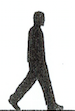 Jesus
"Give Me Your Eyes” by Brandon Heath
Looked down from a broken sky
Traced out by the city lights
My world from a mile high
Best seat in the house tonight
Touched down on the cold black top
Hold on for the sudden stop
Breathe in the familiar shock
Of confusion. And chaos

All those people goin' somewhere
Why have I never cared?
"Give Me Your Eyes” by Brandon Heath
Give me Your eyes for just one second
Give me Your eyes so I can see
Everything that I keep missing
Give me Your love for humanity
Give me Your arms for the broken-hearted
The ones that are far beyond my reach
Give me Your heart for the ones forgotten
Give me Your eyes so I can see
Yeah 
Yeah
Yeah
Yeah
"Give Me Your Eyes” by Brandon Heath
Step out on a busy street
See a girl and our eyes meet
Does her best to smile at me
To hide what's underneath
There's a man just to her right
Black suit and a bright red tie
Too ashamed to tell his wife
He's out of work, he's buyin' time

All those people goin' somewhere
Why have I never cared?
"Give Me Your Eyes” by Brandon Heath
Give me Your eyes for just one second
Give me Your eyes so I can see
Everything that I keep missing
Give me Your love for humanity
Give me Your arms for the broken-hearted
The ones that are far beyond my reach
Give me Your heart for the ones forgotten
Give me Your eyes so I can see
Yeah
Yeah
Yeah
Yeah
"Give Me Your Eyes” by Brandon Heath
I've been there a million times
A couple of million eyes
Just move and pass me by
I swear I never thought that I was wrong
Well I want a second glance
So give me a second chance
To see the way You've seen the people all along
"Give Me Your Eyes” by Brandon Heath
Give me Your eyes for just one second
Give me Your eyes so I can see
Everything that I keep missing
Give me Your love for humanity
Give me Your arms for the broken-hearted
The ones that are far beyond my reach
Give me Your heart for the ones forgotten
Give me Your eyes so I can see
"Give Me Your Eyes” by Brandon Heath
Give me Your Eyes (Give me Your eyes for just one second)
Lord, give me Your eyes (Give me Your eyes so I can see)
Everything (Everything that I keep missing)
That I keep missing
Give me Your heart (Give me Your arms for the broken-hearted)
For the broken hearted (The ones that are far beyond my reach)
Give me Your heart (Give me Your heart for the ones forgotten)
Lord, give me Your eyes (Give me Your eyes so I can see)
Yeah…Yeah…Yeah…Yeah
Yeah…Yeah…Yeah…Yeah
SHARING OUR FAITH—JESUS’ WAY
Possible Applications:
Practice until you’re confident at giving a gospel presentation.
Practice sharing your testimony.
List and start praying for 3-5 people that you really want to see come to faith. Pray for more compassion for people.
Have your men’s/women’s accountability group or community group design an activity especially for connecting with one of your non-Christian friends
Study & practice throwing out bait.
Pray about how to be more intentional in building some new friendships with non-Christians.
Invite a non-Christian friend to our church picnic, Harvest crusade, of a church service. 
Invite a non-Christian friend to study the book of Matthew.
THREE PRACTICAL QUESTIONS FOR OUR EVERYDAY LIFE
What about today’s message was most helpful to me?

What do I feel led to do differently or to work on when it comes to sharing your faith.

Why is it that I don’t share my faith more frequently and what would the Lord have me do about this?
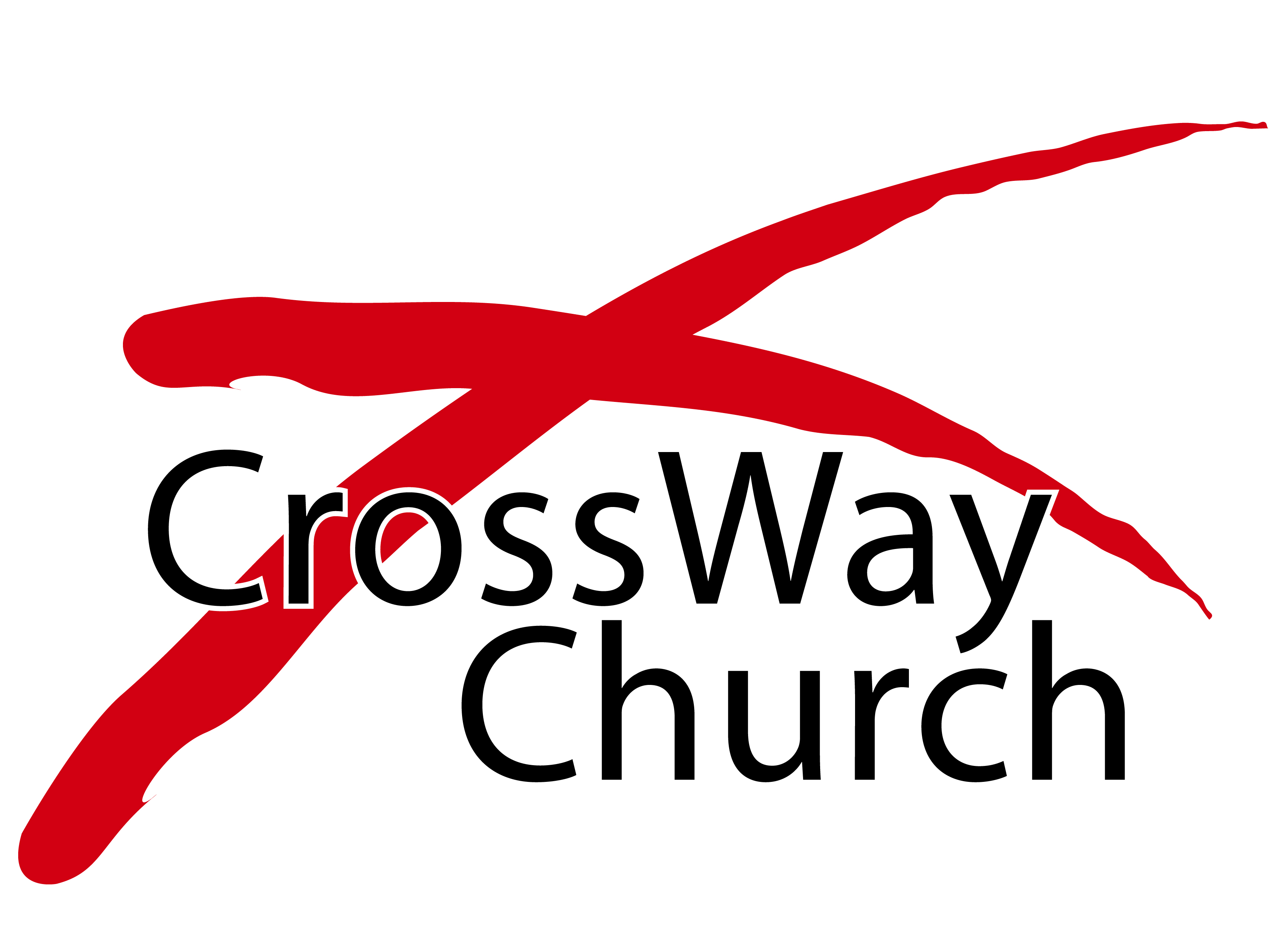